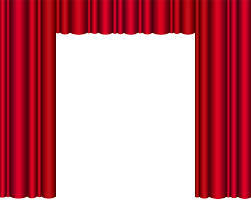 TALLADEGA
COUNTY 
ALUMNAE
CHAPTER (TCAC)

DELTA SIGMA THETA SORORITY, INC.


PRESENTS
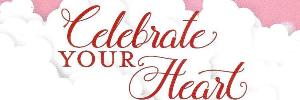 OUR MEMBERS INVITE YOU TO JOIN US IN BRINGING AWARENESS TO HEALTHY HEART INITIATIVES
IN 2004, THE AMERICAN HEART ASSOCIATION (AHA) STEPPED FORWARD TO BRING AWARENESS  TO HEART DISEASE AND STROKE AS THE NUMBER ONE KILLER OF WOMEN. AHA CREATED:
FOR  WOMEN
THE RED DRESS IS THE NATIONAL SYMBOL FOR  WOMEN AND HEART DISEASE AWARENESS
TO ADDRESS THIS PROBLEM
OUR MEMBERS WEAR THEIR RED DRESSES
Soror Juliette Smith, Go Red Coordinator
Soror Angela McKenzie,  PP&D Chair
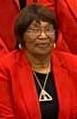 URGE YOU TO JOIN US ON
 FEBRUARY 5, 2021
FOR
 GO RED AND WEAR RED DAY!
Note:  In 2005, DST, Inc. became the first sorority to form a national  partnership with the American Heart Association  for the
  “GO RED FOR WOMEN”
 campaign and launched
“ GO RED AND WEAR RED“
in February 2013.
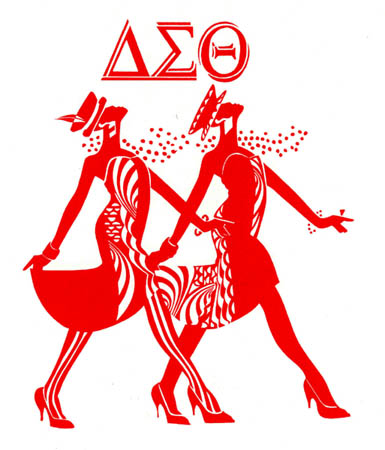 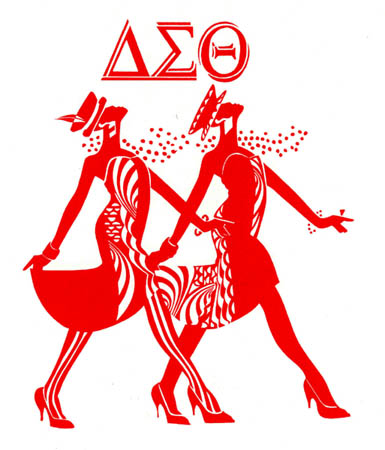 THE WOMAN WHO GOES RED WILL HAPPILY OBSERVE:
HERE ARE SOME HELPFUL TIPS TO KEEP  YOUR HEART HEALTHY
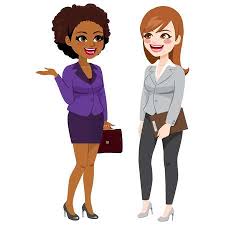 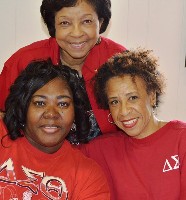 EAT A HEALTHY DIET
TALK WITH FRIENDS
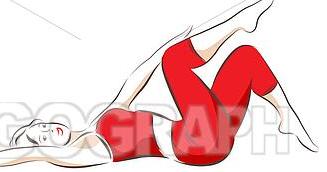 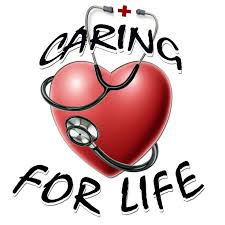 EXCERCISE
SEE YOUR DOCTOR
DON’T FORGET FEBRUARY 5, 2021!
LOVE YOUR HEART
AND ENCOURAGE OTHERS.
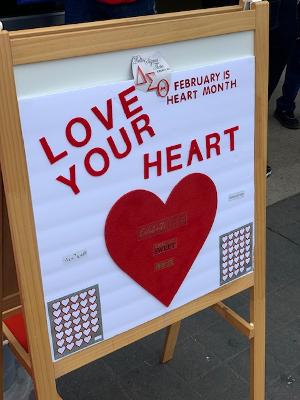 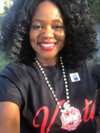 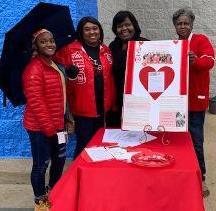 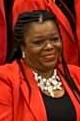 SUPPORT THE AMERICAN HEART ASSOCIATION!